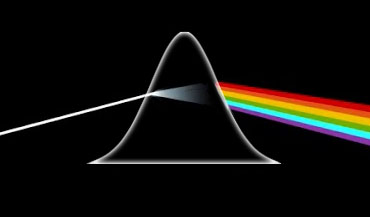 Statistical Methods: Important But Not Scary
Hugh McDougall, PhD Student at UQ
OzGrav ECR Workshop, Dec 10 2024
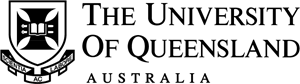 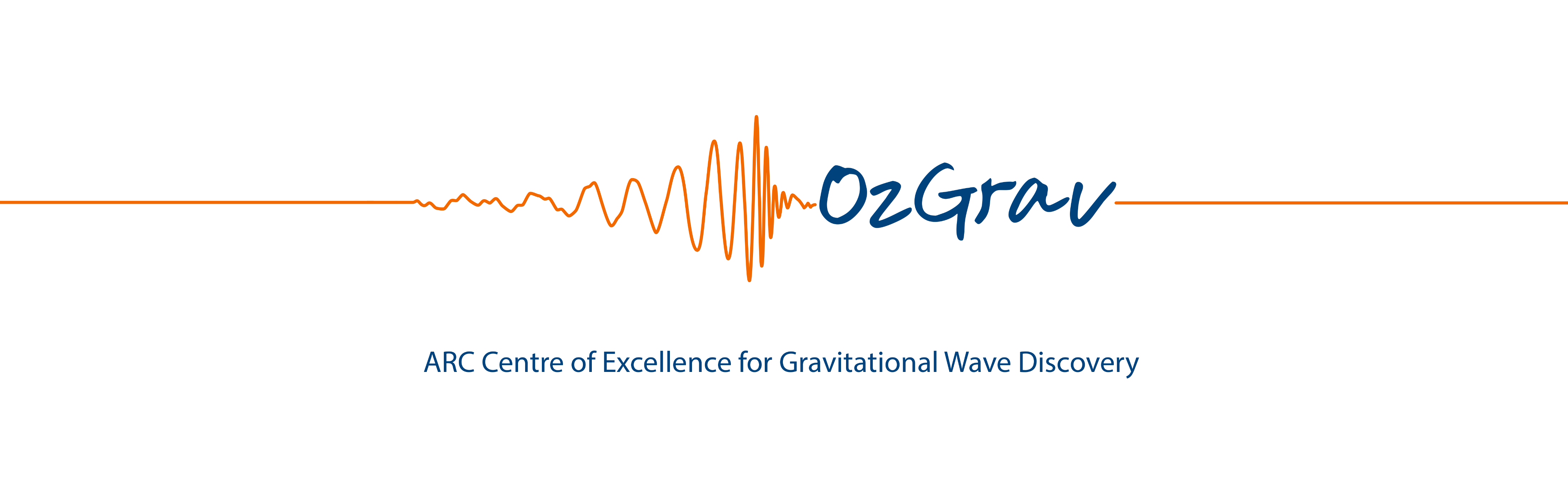 [Speaker Notes: Find a catch image]
Today’s Talk
Part 1
Why stats methods matter

Part 2
The Main Bayesian Stats Methods:
MCMC
Nested Sampling

Part 3
How to choose the right tool for your job
[Speaker Notes: - Add visual flare
- Keep positive]
Part 1Stats Methods Are Important
The Hierarchy of Modelling
The Numerical Blindspot
Physics Model

What are we seeing?
StatisticsHow do we describe this with maths?
Numerics
How do we calculate this?
ResultsWhat does this tell us?
A Cautionary Tale from Reverberation Mapping
Super-Massive black holes at the core of distant galaxies

We want to know masses, tells us about
Primordial universe
Galaxy evolution
BH mergers
Problem: Small, dark, far away
Solution: Super-bright accretion disks from Active Galactic Nuclei
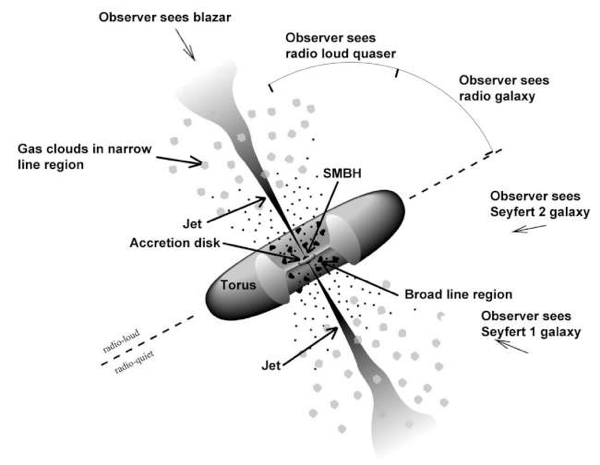 arXiv:astro-ph/9506063
[Speaker Notes: This is cool and interesting]
My Work: Reverberation Mapping
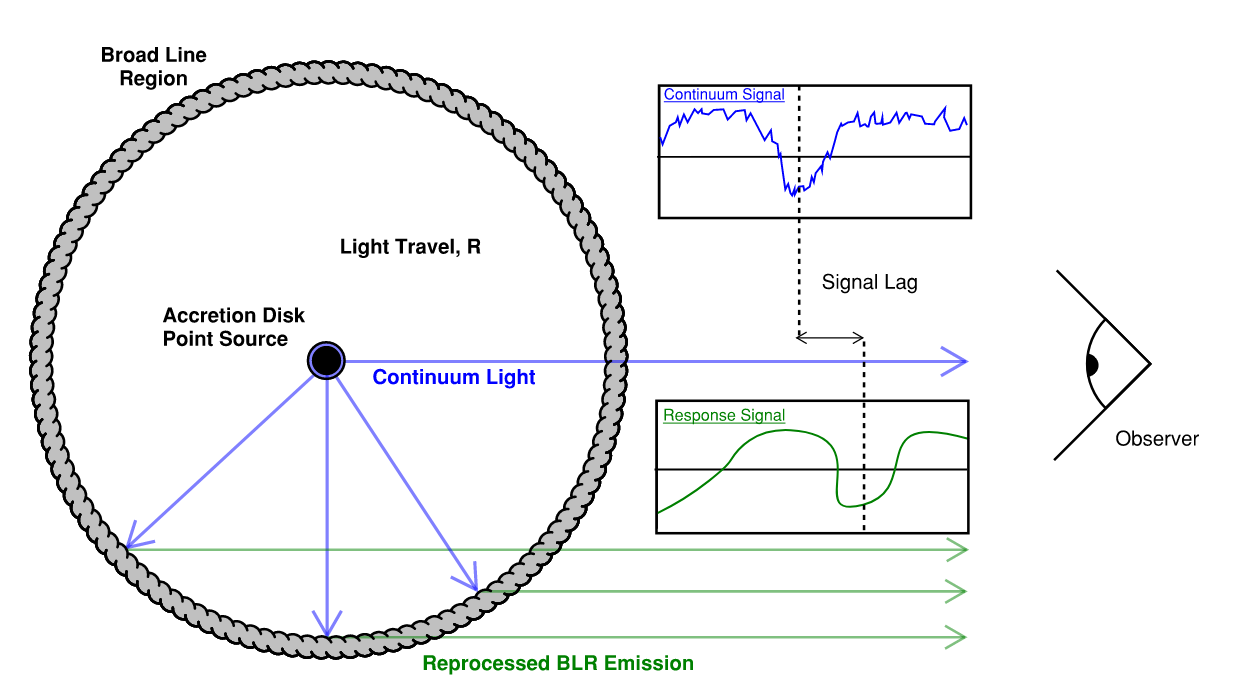 [Speaker Notes: Reverse graph so eye is on left. Flip lightcurves to be temporally correct (add for paper as well)
More lean on DRW’s]
10 Yrs Ago: Problem Solved with JAVELIN
Zu, 2013
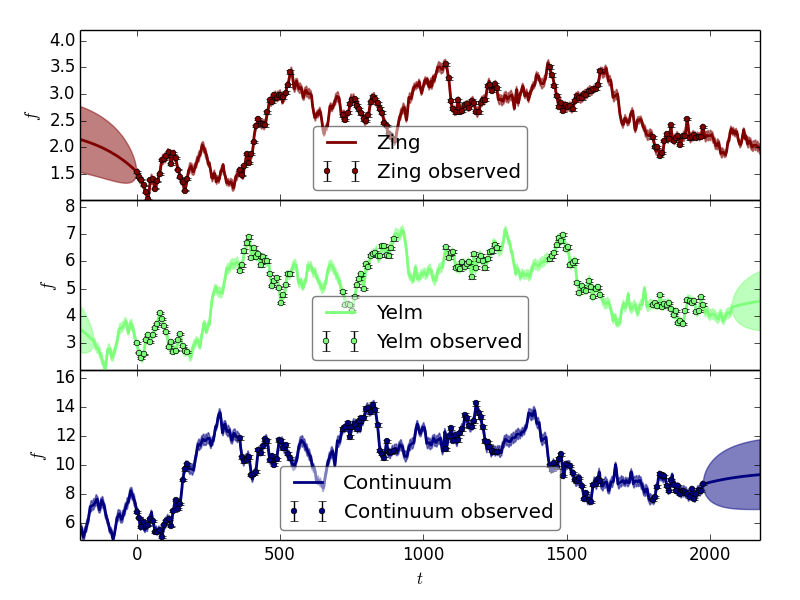 arXiv:1202.3783
Statistics
Bayesian Generative Model+Gaussian Processes
Numerics
Bayesian Fitting with emcee
arXiv:1202.3665
ResultsAGN Lag + BLR Radius
What’s Changed?
Modern RM is done with Industrial Scale multi-year surveys (e.g. OzDES, SDSS) that suffer from the problem of aliasing
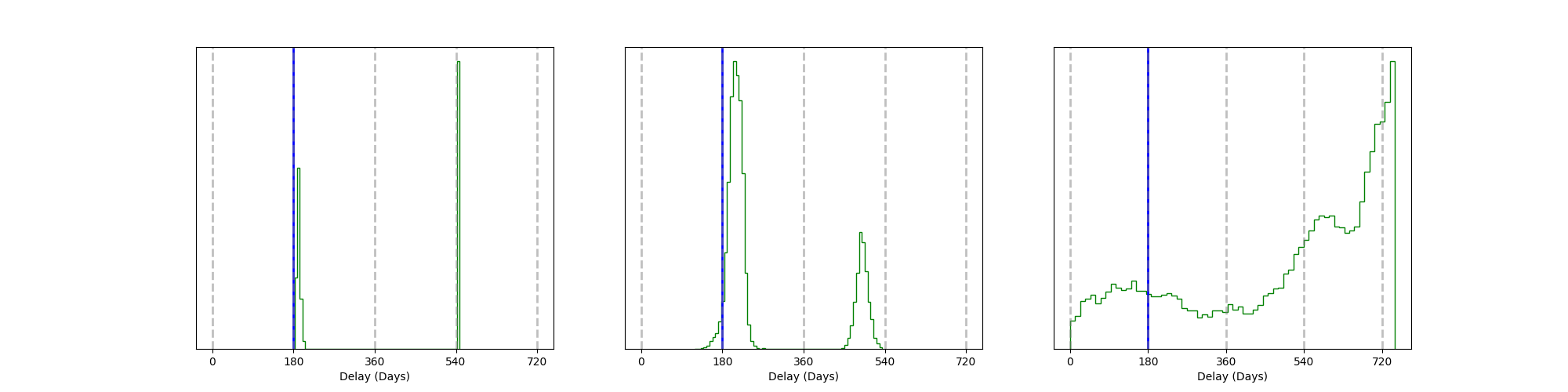 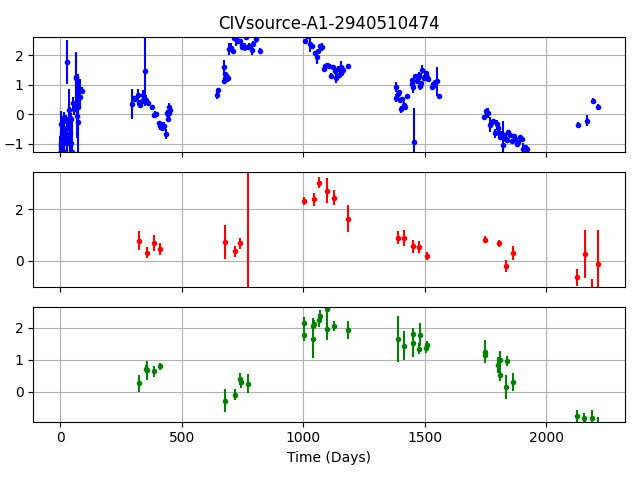 Aliasing
Peak
True
Peak
JAVELIN
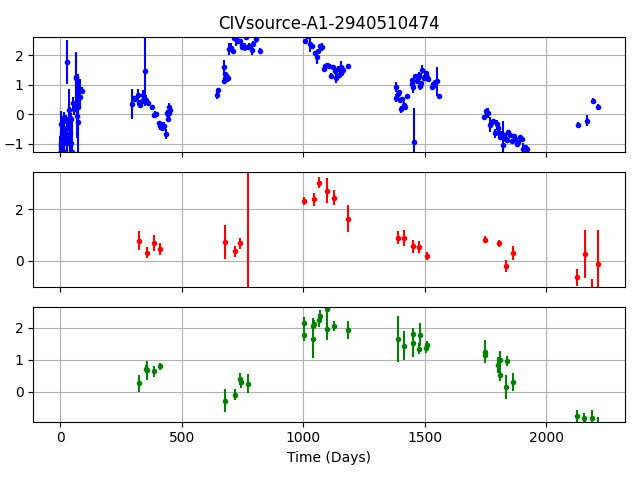 Multiple Peaks in Lag Posterior Distribution
Seasonal Gaps in Data
Bad Results Carry Onwards
The OzDES Solution
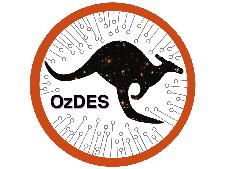 Tune selection criteria based on simulations and apply stringent quality cuts. (Penton 2021, Malik 2023, Yu 2021, Yu 2023)

Lags Measured: 			763 

Lags Retained After Cuts: 	64


~92% Of Sources Discarded
JAVELIN gets it Wrong
Lag Posterior Distribution from JAVELIN
Same Data

Same Physics

Same Statistics

Different Fitting Method
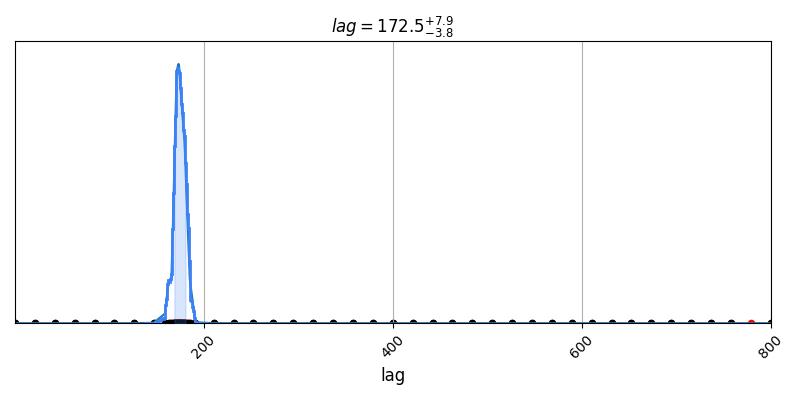 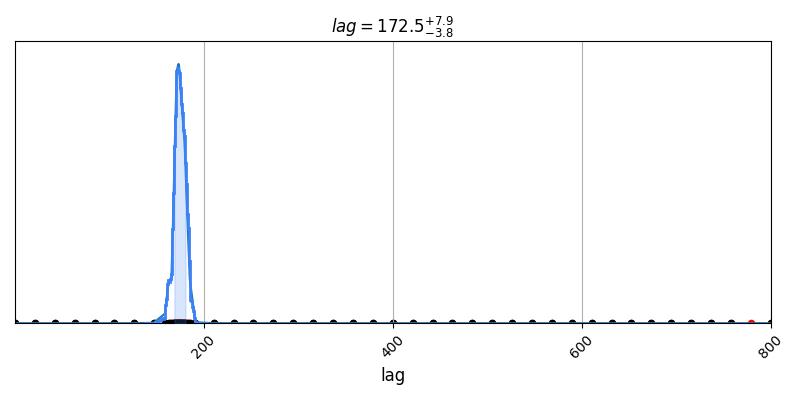 No Aliasing Peaks
True Lag Posterior Distribution
What Went Wrong?
JAVELIN does fitting with emcee – we can check the paper by Foreman-Mackey, 2015



emcee doesn’t work for multimodal distributions!



Aliasing problem falls into the numerical blind-spot
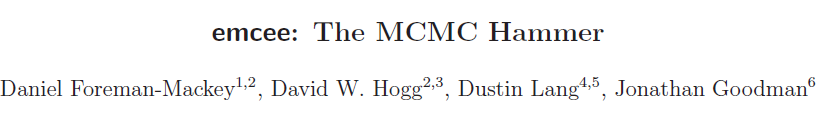 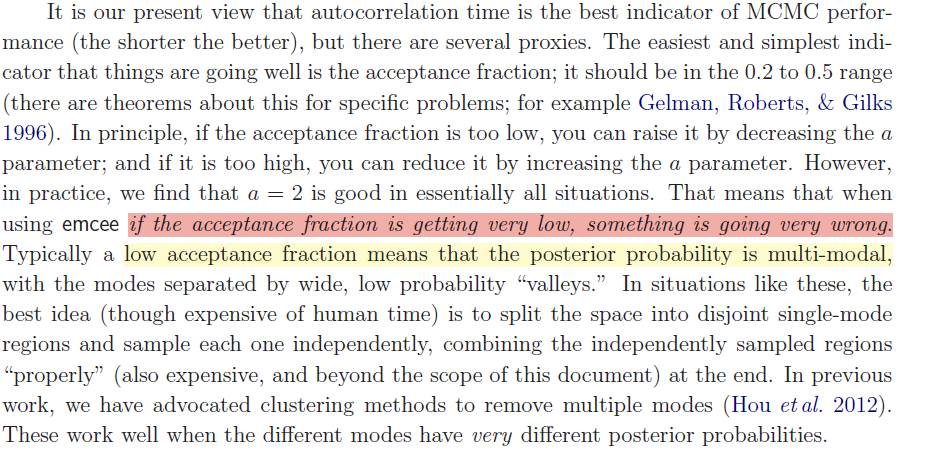 The Four Dangers of Bayesian Fitting
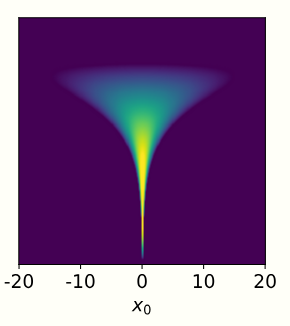 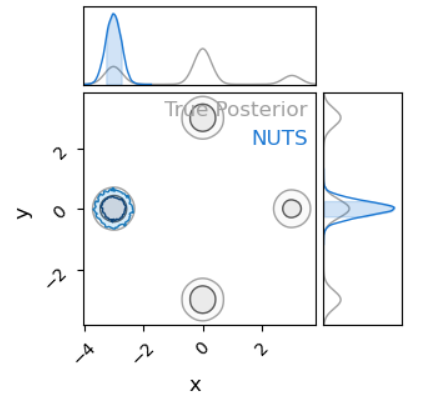 Non-Gaussianity
Multimodality
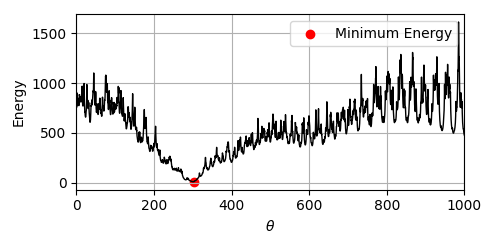 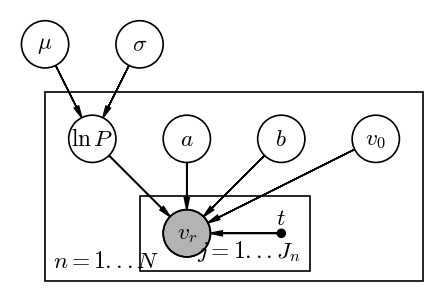 Rough Geometry
High Dimensionality
Part 2Stats Methods Aren’t Scary
Bayesian Fitting
Prior – What we knew before we got our data
Likelihood – What Our Data Tells us
Optimization





Find “Best Fit”
Exploration





Constrain Parameters
Evidence





Compare Models
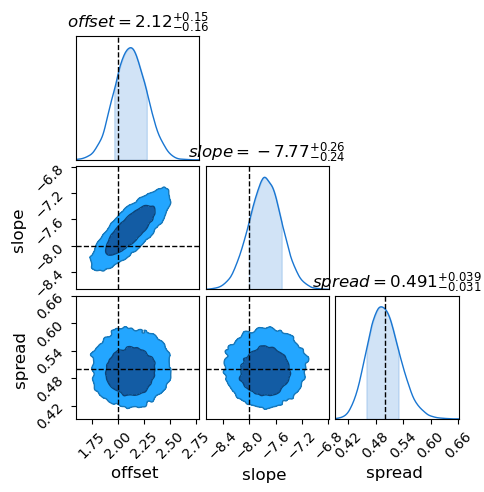 The Bayesian Methods Family Tree
Too Simple
Speciality Topics
Markov Chain
Monte Carlo(MCMC)
Fancy Stuff
Nested
Sampling
Information
Criteria
AIC
BIC
DIC
Hamiltonian
Monte Carlo(HMC)
Dynamic Nested
Sampling
Stochastic Variational Inference
Simulated Bayesian Inference
MCMC - Markov Chain Monte Carlo
Work-horse of Astro-Statistics
A family of samplers
Can’t / Shouldn’t be used for
Integration / Model Comparison
Optimization

Draws samples proportional to the Bayesian posterior density
Started with the Metropolis-Hastings Algorithm
Who knows how this was invented?
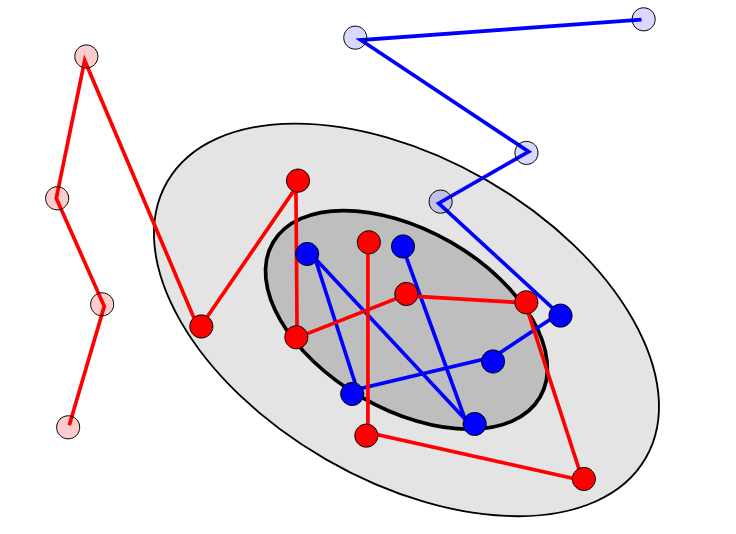 The Metropolis Algorithm:Statistical Mechanics!
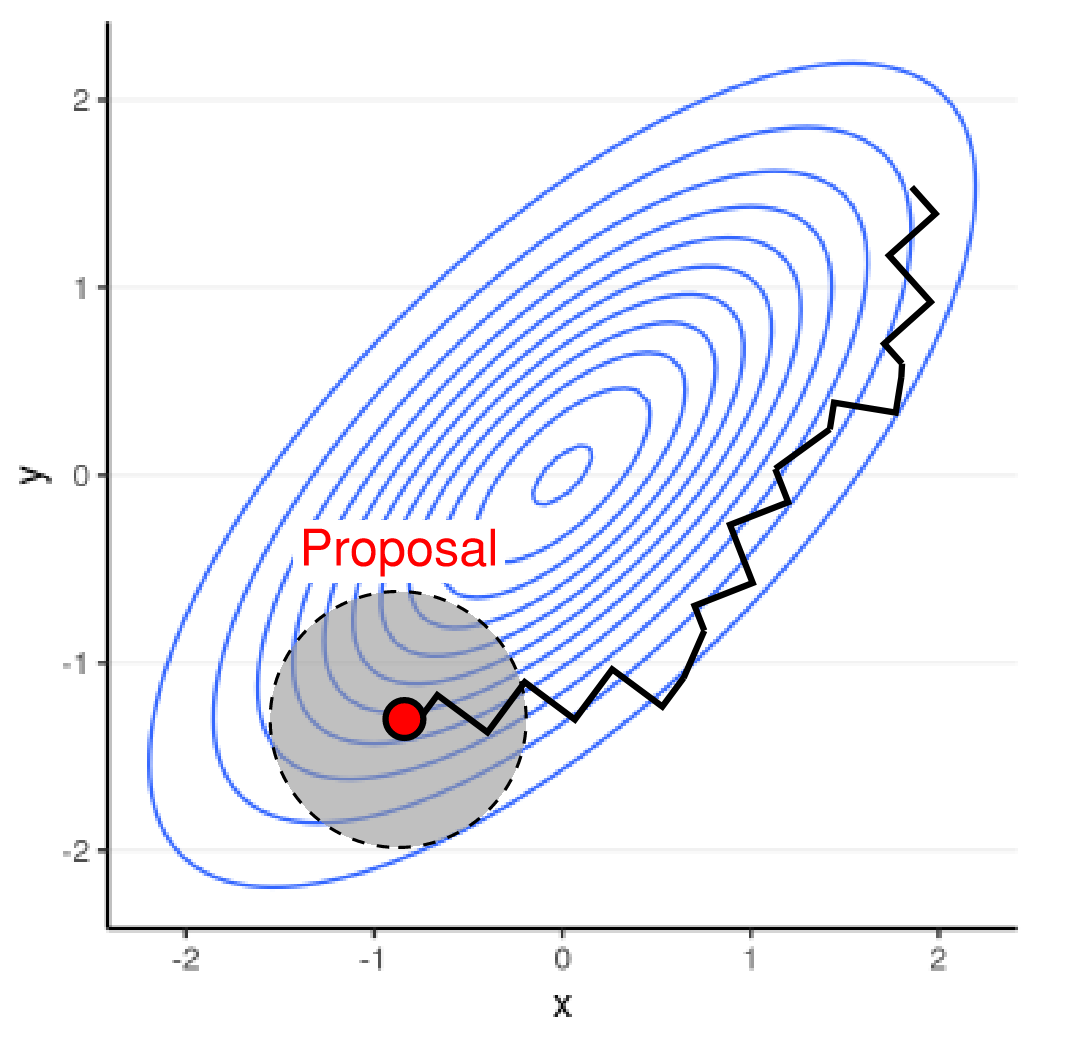 Metropolis Hastings Algorithm
Metropolis Algorithm
Metropolis Hastings Algorithm
Hamiltonian Monte Carlo (HMC)
arXiv:1701.02434
Nested Sampling
Newer than MCMC (from Skilling, 2004)
Integrates and samples
Slower than MCMC and scales worse in higher dimensions
Seeing lots of fancy improvements over the last few years
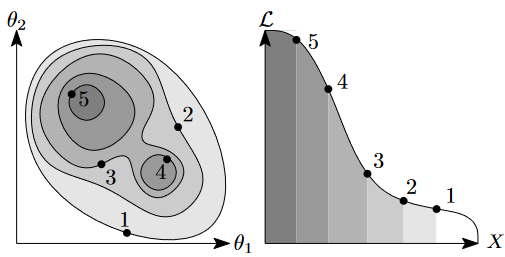 arXiv:1506.00171v1
Nested Sampling – Lebesgue Integrals
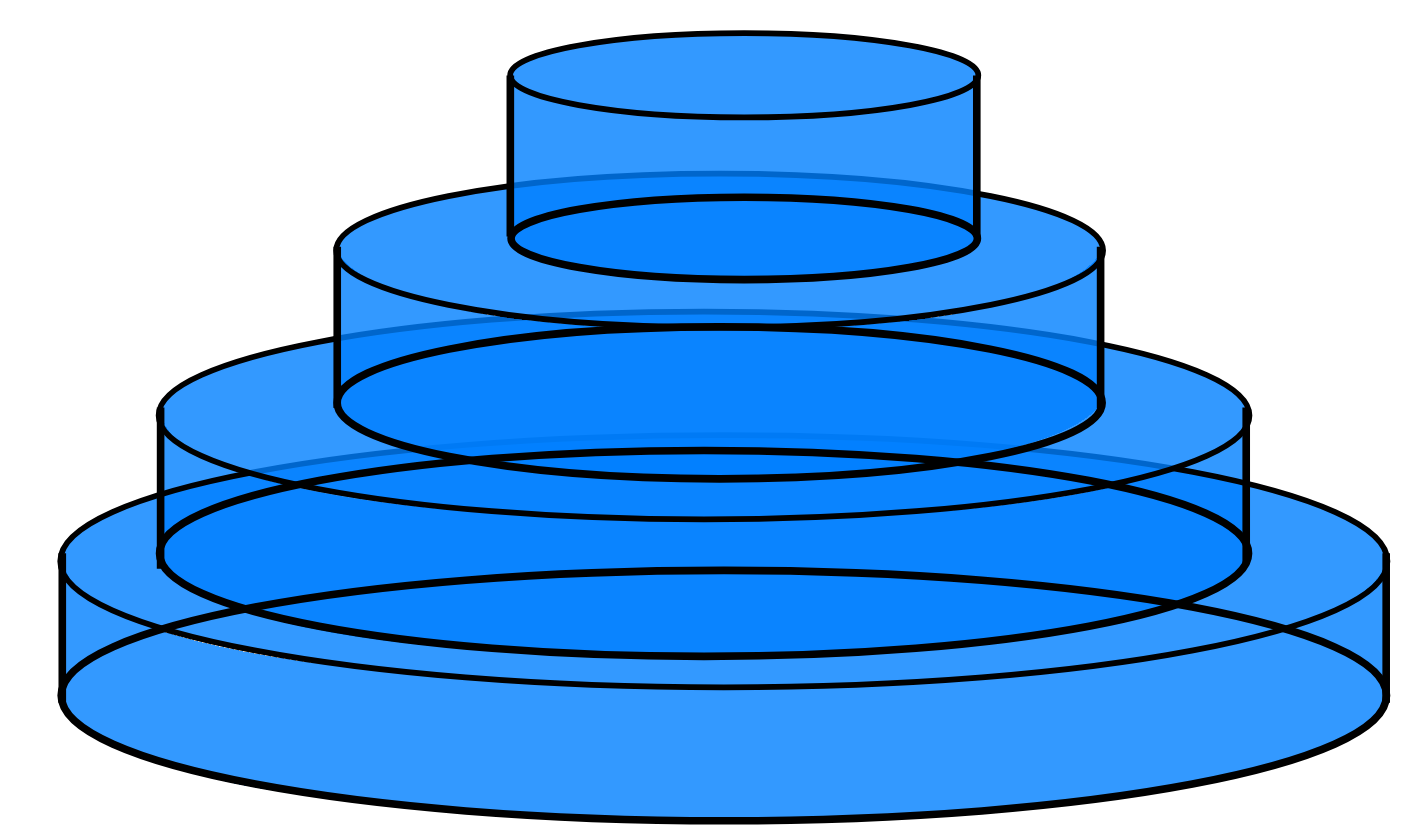 Riemann IntegralChunks of known area, estimate of height
Lebesgue IntegralPlates of known height, estimate of Area
Nested Sampling – How it Works
V = 1.0
Nested Sampling – How it Works
V = 1.0
Nested Sampling – How it Works
Nested Sampling – How it Works
Repeat again and again
Build up smaller and smaller plates until we’ve covered all of the ‘mass’
Nested Sampling Vs MCMC
Part 3How to Choose a Tool
The Four Dangers of Bayesian Fitting
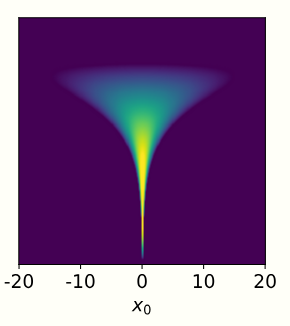 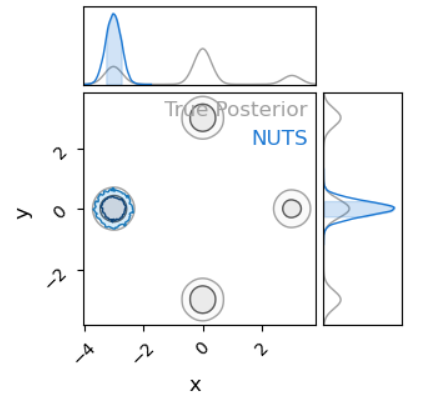 Non-Gaussianity
Multimodality
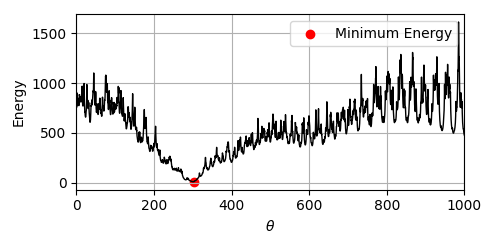 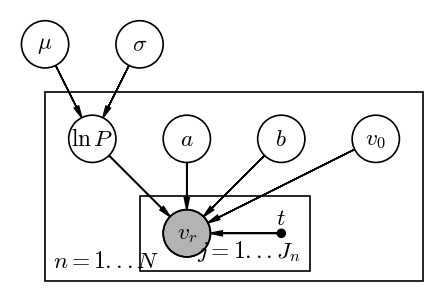 Rough Geometry
High Dimensionality
You don’t need to know everything!
[Speaker Notes: You dont]
An Analogy - Cars
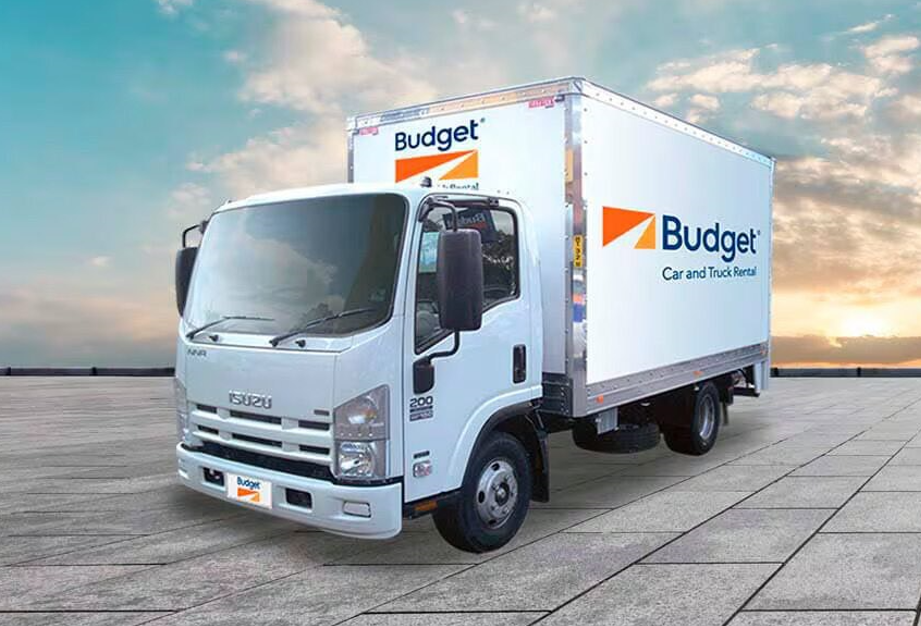 Nested Sampling
Multi-Modality
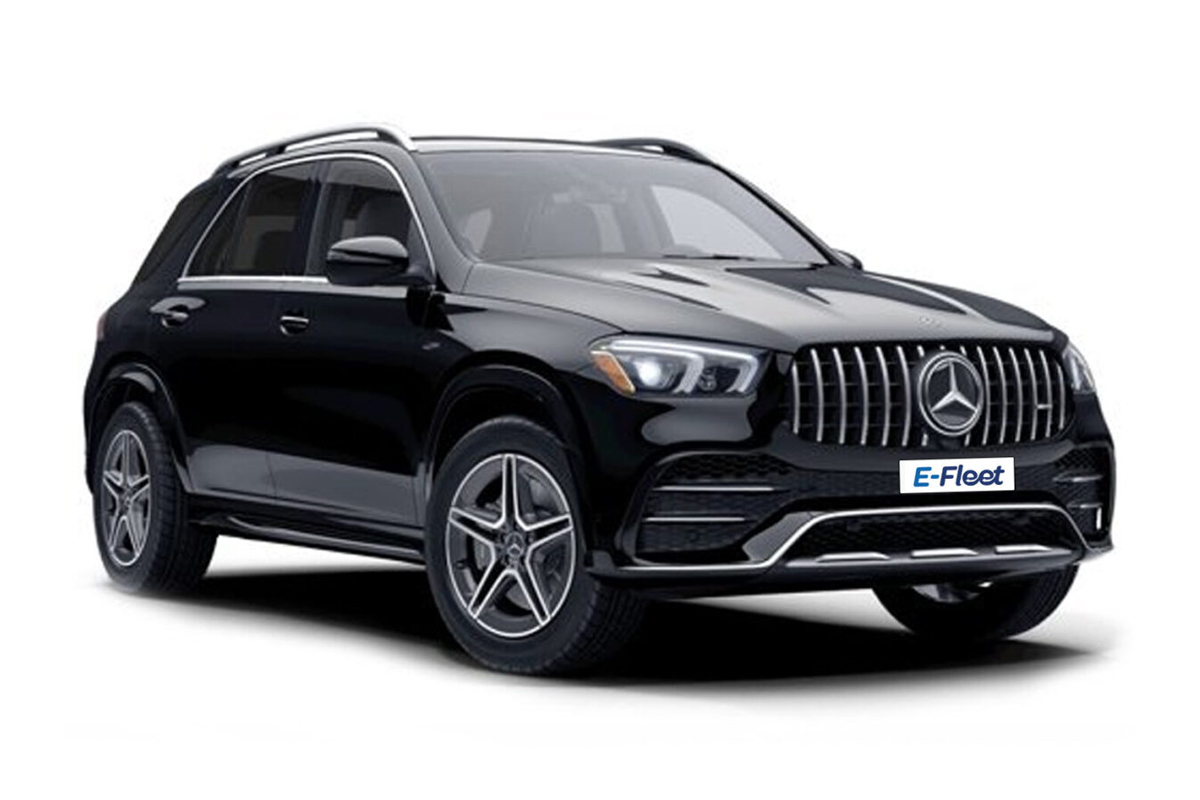 SVI /w Gaussian Mixture Models
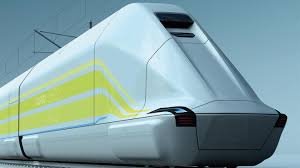 Annealed AEIS
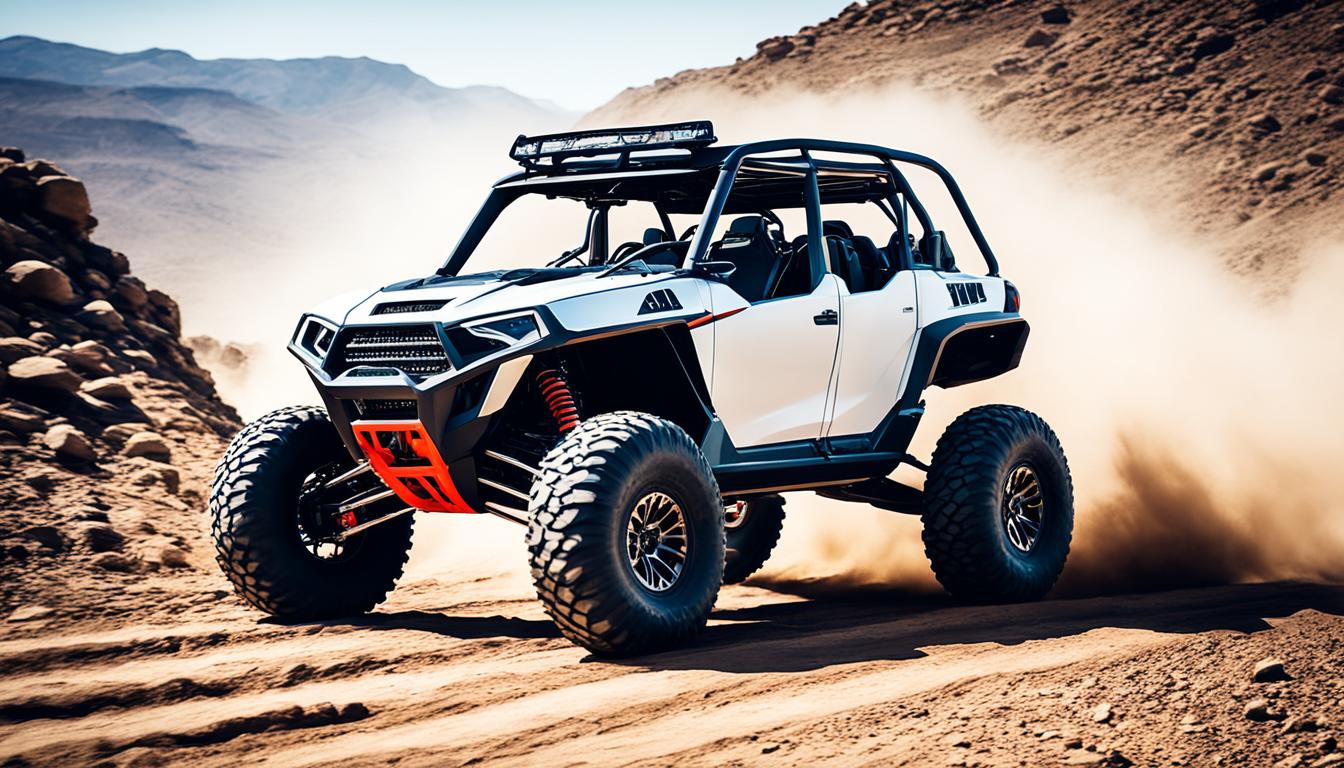 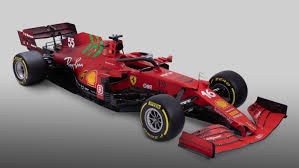 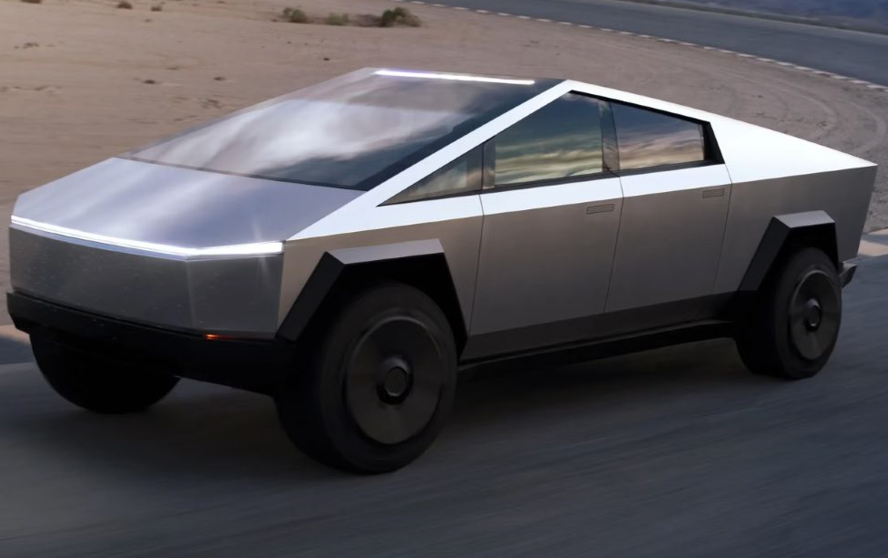 emcee
HMC
High Dimensions
+
Non- Gaussian
Rough Geometry
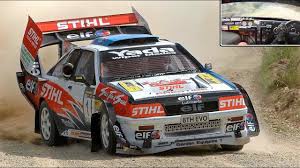 Barker Metropolis-Hastings
My Work: LITMUS
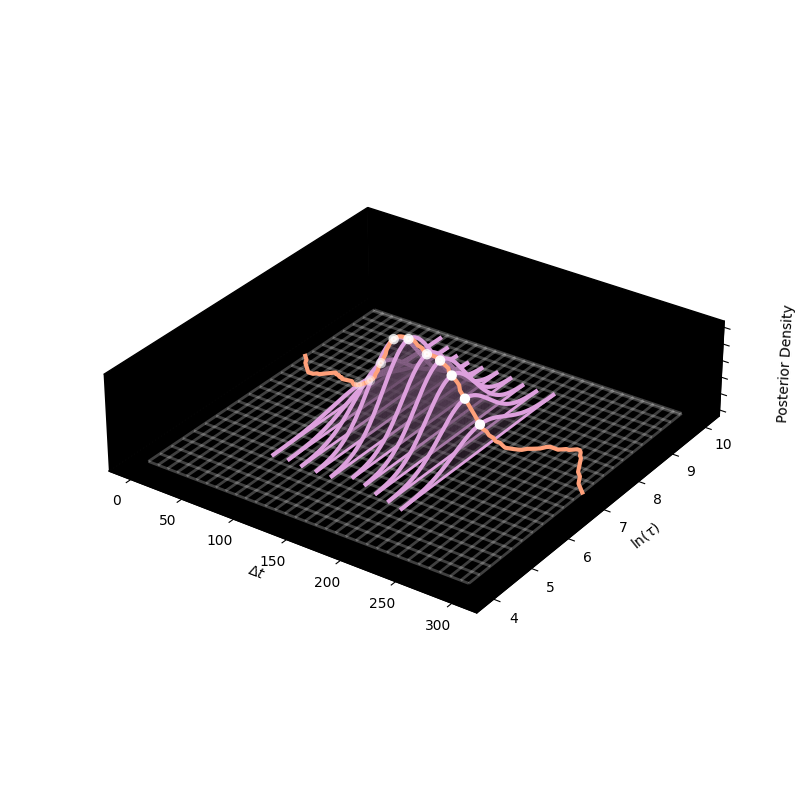 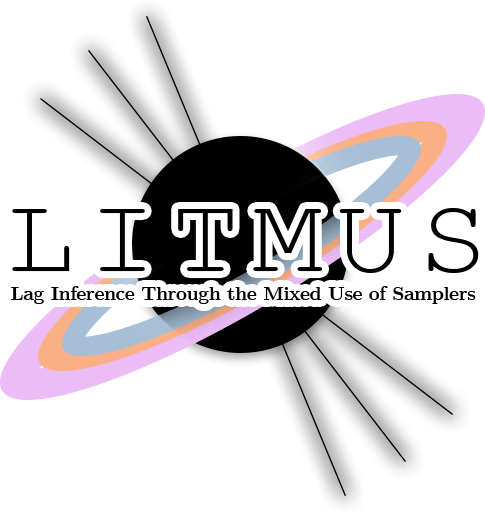 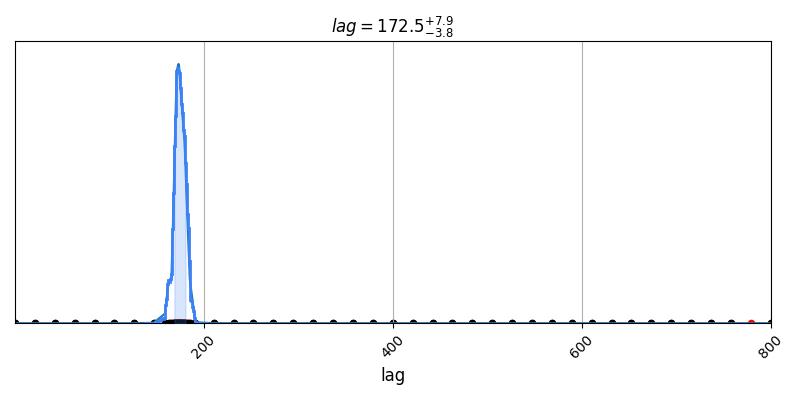 Summary
Part 1
Stats methods are crucial to our science: If they go wrong our science breaks

Part 2
MCMC 		– Navigate around an energy function
Nested Sampling – Walk up hill and track the area underneath you
  Part 3

How to choose the right tool:
What job am I trying to do? Constraint / Comparison?
What failure modes are there? What tools can handle them?
[Speaker Notes: - Add visual flare
- Keep positive]
Thank You.Questions?
Website: 		https://hughmcdougall.github.io/ 
Email: 		HughMcDougallEmail@gmail.com
GitHub:		https://hughmcdougall.github.io/ 
Twitter:		https://twitter.com/HughMcD_Astro